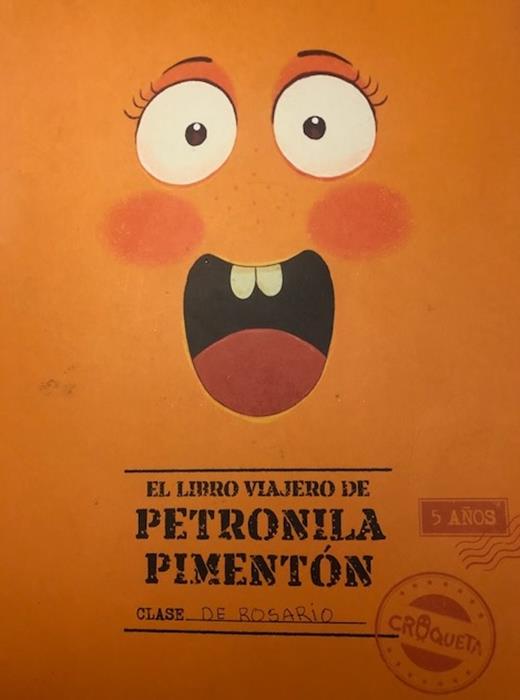 E. I. 5 años
CEIP AL-KAZAR
Los Alcázares
PROY. SWAT  DE  ETWINNING
E. I. 5 años
CEIP AL-KAZAR
Los Alcázares
E. I. 5 años
CEIP AL-KAZAR
Los Alcázares
EL DIRECTOR  DE LA SOCIEDAD PROTECTORA DEL PLANETA NOS ENCARGA UNA MISIÓN URGENTE.
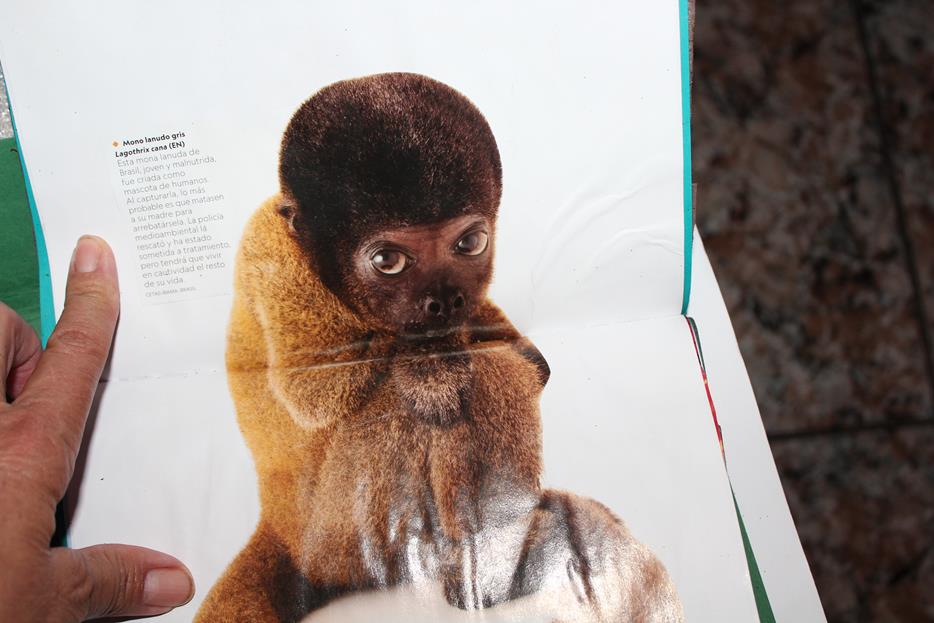 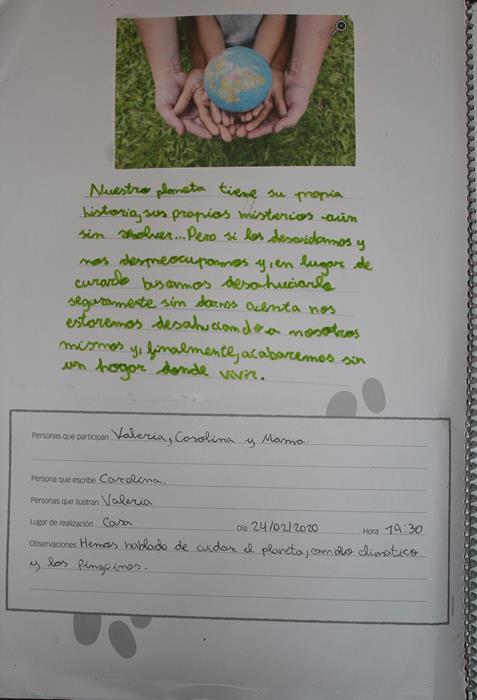 LA BALLENA AZUL
GRACIAS A LAS 27 FAMILIAS POR SUS TRABAJOS Y APORTACIONES
LA SEÑO ROSARIO MUÑOZ, 
EL PROY. SWAT DE ETWINNING 
PETRONILA PIMENTON, 
Y EL DIRECTOR DE LA SOCIEDAD PROTECTORA DEL PLANETA 
    ¡OS FELICITAN! 
    POR ESTA EXTRAORDINARIA APORTACIÓN PARA SALVAR EL PLANETA.
E. I. 5 años
CEIP AL-KAZAR
Los Alcázares
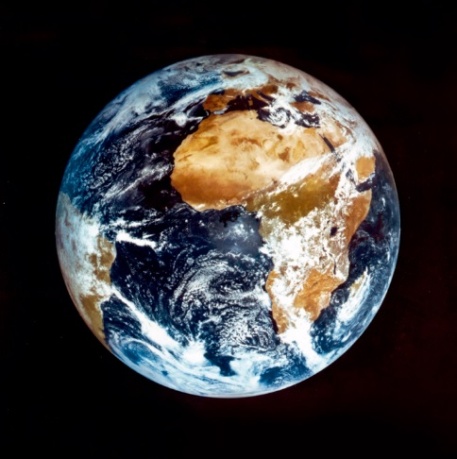